Controlled Assessments
Students take public examinations in the Summer Term during a time between the start of May and the end of June. 

Public exams are timetabled in common time slots agreed by all exam boards under the Joint Council for Qualifications (JCQ). 

Some subjects also have Non-Examined Assessments (coursework or controlled assessments).
Controlled Assessments
In CNAT subjects and some other Vocational subjects, some students might be entered for submission of a piece of controlled assessment during Year 10.
All other pieces of NEA will be submitted in Year 11.
Controlled Assessments
Controlled Assessments
How is Controlled Assessment marked?
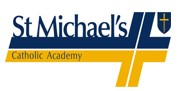 Exam Boards have given your teacher instructions on what kind of feedback they can give you. 
They are allowed to tell you what task could be improved but not how to improve it. 
You can use that feedback to try and improve your work yourself. 
Your teacher can say what they’ve noticed might be wrong with your work. For example, if you describe something where the marking criteria asks for an evaluation, they can point that out to you. 
Your teacher can explain the difference between a description and an evaluation. It’s then up to you to decide if you need to change your work. If you think it needs to change you need to change it yourself
Controlled Assessments:
Can you ask your teacher for feedback on my work?
St. Michael’s Catholic Academy
If you have submitted one piece of controlled assessment during Year 10 and you want to improve your mark, then you MUST complete a new piece in Year 11 using the NEWLY released assessment brief.